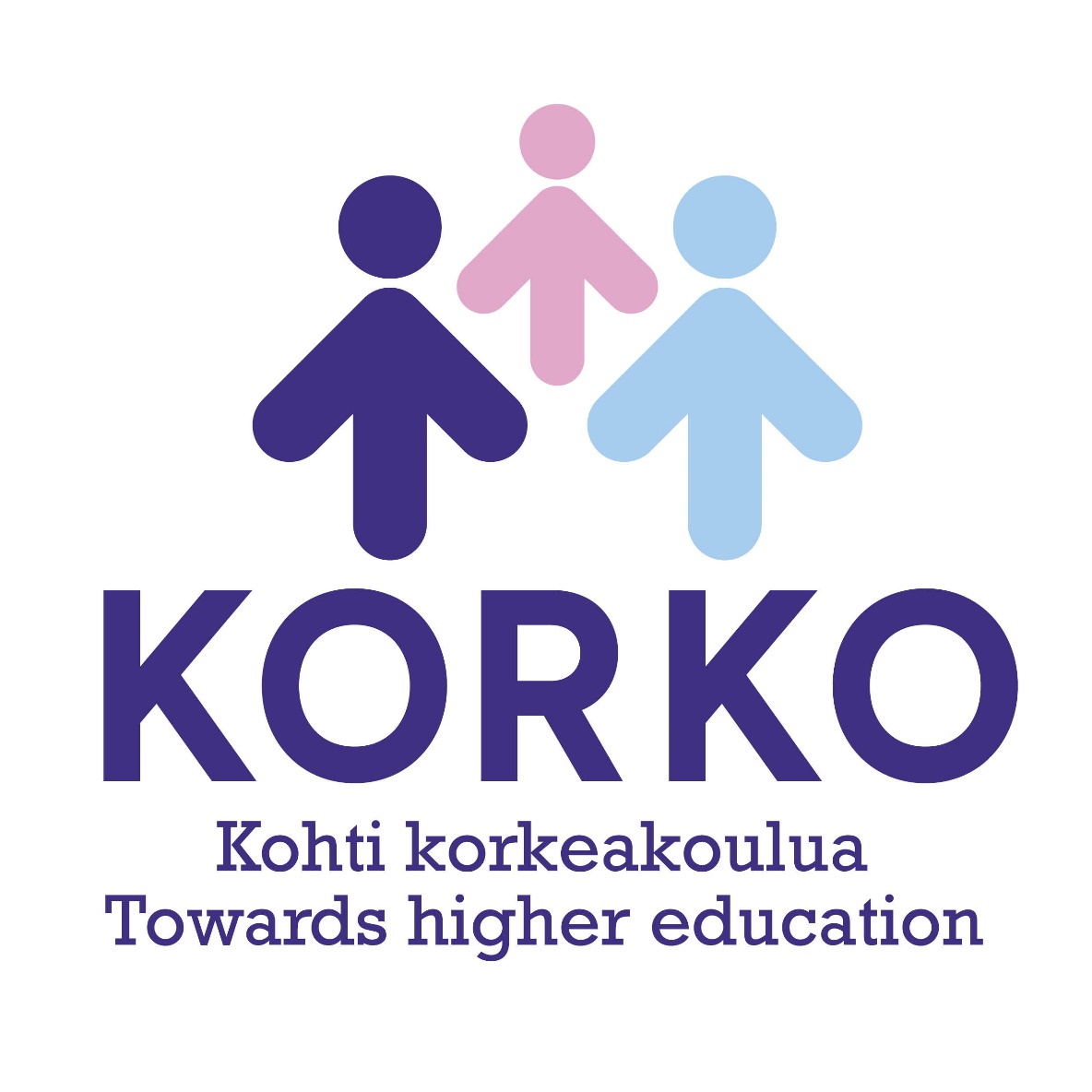 2019 – 2020
Tampereen korkeakouluyhteisön yhteinen hanke
OKM:n erityisavustuksella
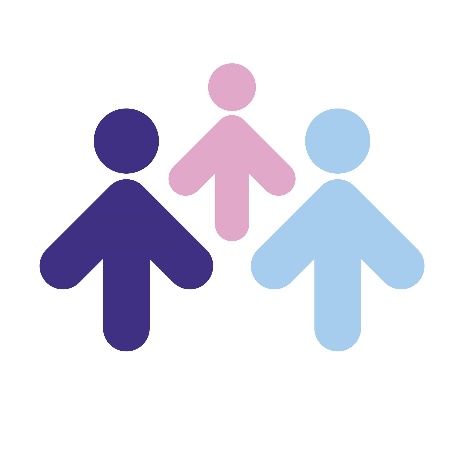 Tavoitteet
Maahanmuuttajataustaisten pääsy korkeakoulutukseen sujuvoituu ja valmiudet suoriutua opinnoissa paranevat

  Kehitetään neuvonta- ja ohjauspalveluja
  Järjestetään suomen kielen ja opiskelukulttuurin koulutuksia
  Vahvistetaan ohjaus-, neuvonta- ja opetushenkilöstön osaamista
  Kuulutaan kansalliseen SIMHE-verkostoon
  Luodaan SIMHE-neuvontamalli Pirkanmaalle
26.9.2019
|  2
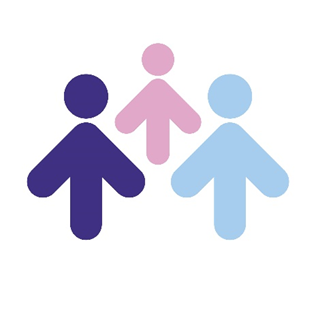 Korkeakouluopintoja suunnitteleville
Tuni.fi -sivuille selkosuomella:

 Kuvaus korkeakouluopinnoista ja hakeutumisvaihtoehdoista
 Suomen kielen testi ja tietoa suomen kielen koulutuksista
 Maahanmuuttajataustaisten uratarinoita ja esimerkkejä innostajina

  Suomen kielen ja opiskelukulttuurin verkkokoulutuksia 	avoimen AMKin tarjontaan 
  Ohjaustaho, SIMHE-neuvoja, johon voi olla yhteydessä jo 	hakeutumisen suunnitteluvaiheessa
26.9.2019
|  3
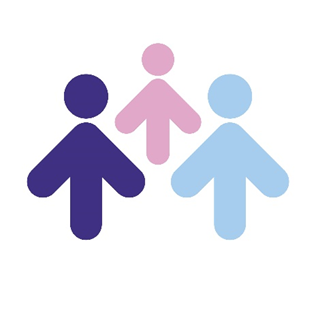 Korkeakouluyhteisössä opiskeleville
Järjestetään vaativamman tason suomen kielen koulutuksia
 Kokeillaan erilaisia tapoja tukea kielen oppimista esim.  	työharjoittelun aikana
 Opiskelijoita tuetaan työelämäverkostojen luomisessa
 Vahvistetaan opettajien ja ohjaajien kieli- ja kulttuuritietoisuutta
26.9.2019
|  4
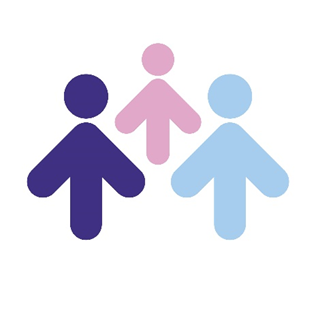 Opetus- ja ohjaushenkilöstölle
Koulutuksia korkeakouluyhteisön, Pirkanmaan oppilaitosten 	ja muiden toimijoiden ohjaus- ja opetushenkilöstölle :

 kulttuuri- ja kielitietoista pedagogiikkaa
 kulttuurienvälistä ohjausta
 ulkomailla hankitun osaamisen tunnistamista

 Yhteistyötaho, SIMHE-neuvoja, korkeakouluyhteisöön
26.9.2019
|  5